Exciting Write
A few things to remember:
Capital letters and full stops.
A new paragraph for a person, place, time or topic in the story.
Sentences that have conjunctions, adjectives and well chosen verbs to add detail.
Speech marks around the words when someone speaks.  
Try and do your write for about half an hour.
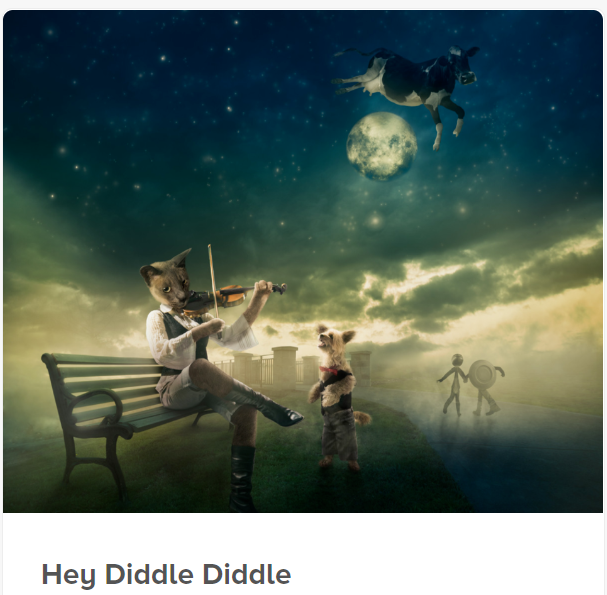 Write a story about what happens when the nursery rhyme ends.
And the Dish ran away with the Spoon….